Grapheme Introduction
z
Grapheme Introduction
Activity:

Introduce the new grapheme and connect it with its corresponding phoneme. 
Explain where it might appear in words (beginning, middle or end).
Demonstrate with sample words.
Read new words.
Select practice game and/or words from corresponding word lists or word card files to add for practice.
z
[Speaker Notes: This is the letter Z. Z is a consonant. Z says /z/ like in the beginning of the word zip.]
z
[Speaker Notes: The letter Z can come at the beginning of a word, such as the words…]
zip
z
[Speaker Notes: zip…]
zip
zap
z
[Speaker Notes: and zap.]
z
[Speaker Notes: The letter Z can also come at the end of a word, such as the words…]
quiz
z
[Speaker Notes: quiz…]
quiz
whiz
z
[Speaker Notes: and whiz.]
zz
[Speaker Notes: However, Z is almost always doubled when it comes at the end of a one-syllable word after a short vowel, such as…]
buzz
zz
[Speaker Notes: buzz…]
buzz
jazz
zz
[Speaker Notes: and jazz.]
z
zit
zag
zig
fuzz
[Speaker Notes: Guided Practice: 
Z says /z/… your turn (students: Z says /z/). Let’s practice reading some words with /z/.]
Insert a word reading practice activity here 
(see next slide for examples).
Some examples of practice activities:
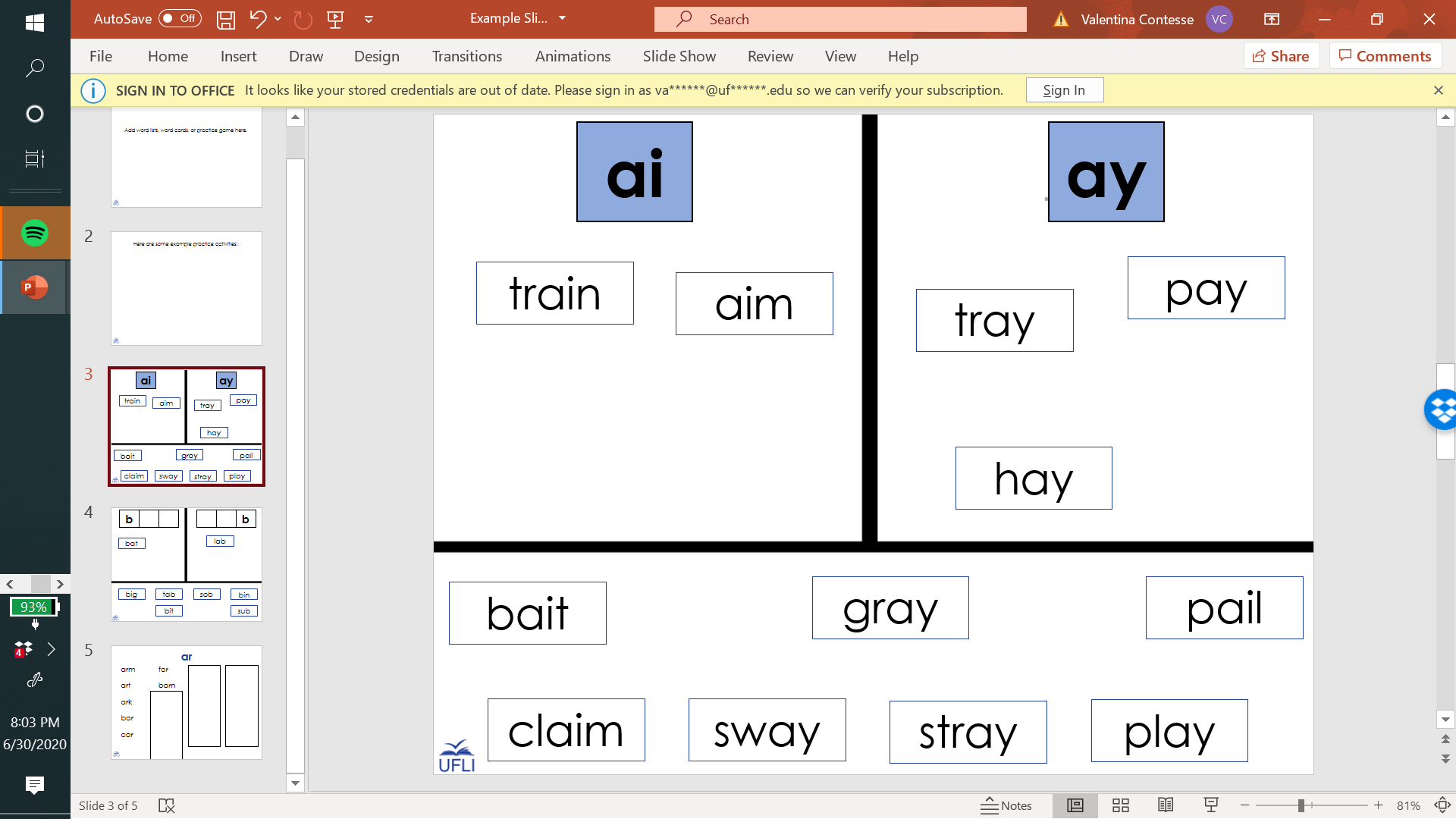 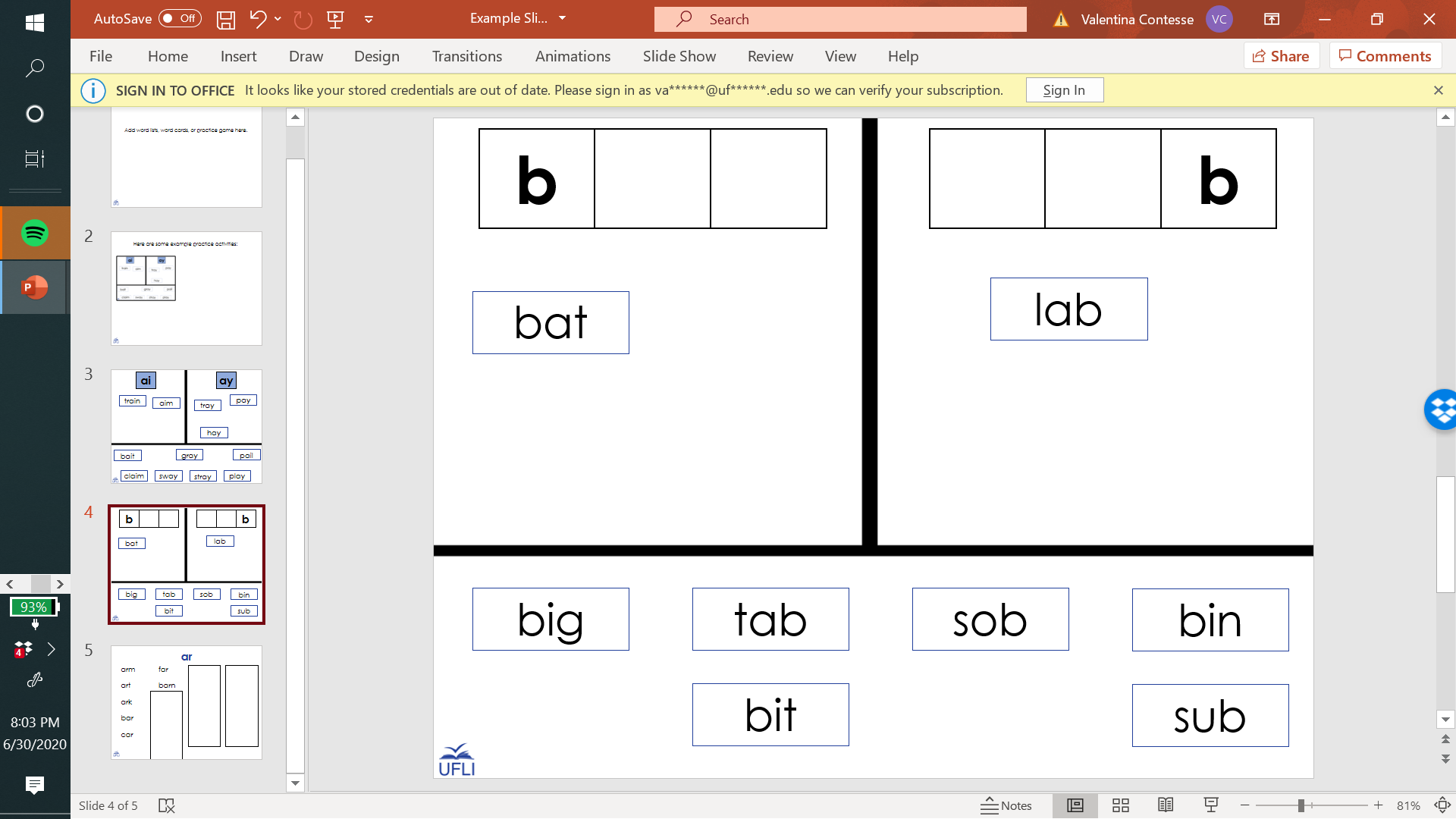 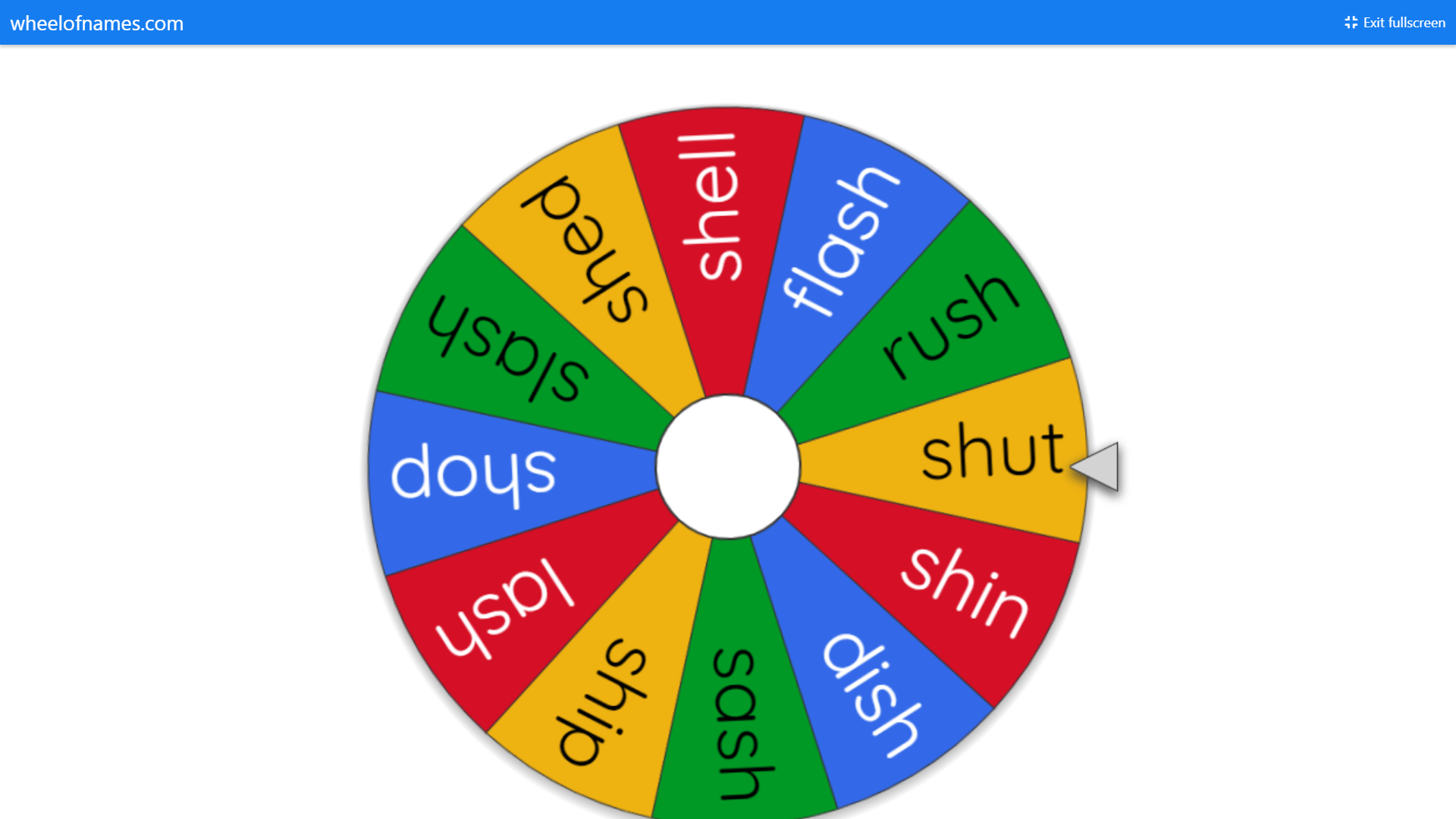 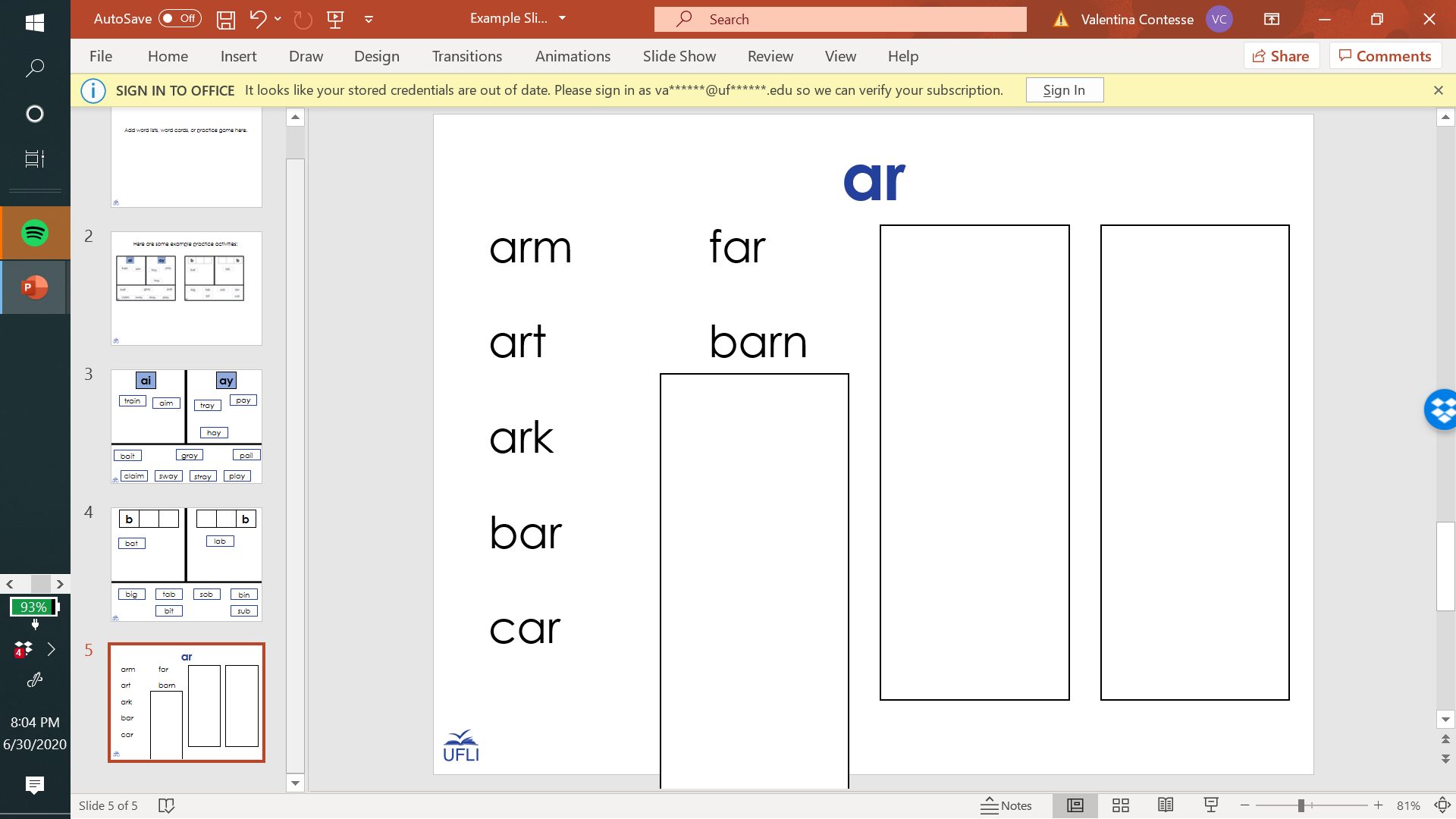 [Speaker Notes: Word Sort Template: https://education.ufl.edu/ufli/virtual-teaching/main/instructional-activities/decoding-and-encoding/word-work/
Word Cards: https://education.ufl.edu/ufli/virtual-teaching/main/instructional-activities/decoding-and-encoding/word-cards/
Word Lists: https://education.ufl.edu/ufli/virtual-teaching/main/instructional-activities/decoding-and-encoding/word-lists/
Wheel Resource:  https://wheelofnames.com/]